Возможности духовно-нравственного воспитания на уроках математики.
« Две науки точные: математика и нравственное учение.    Точны и  несомненны эти науки потому, что у всех людей один   и тот же  разум, воспринимающий математику, и одна и та же   духовная природа, воспринимающая нравственное учение».
          
                                                Лев Толстой.
«Математика играет весьма существенную роль в формировании нашего духовного облика. Занятие математикой подобно мифотворчеству, литературе или музыке».Герман Вейль (1885-1955) – немецкий математик
[Speaker Notes: Но занятие математикой оказывается весьма непростым делом, а является порой тяжелым трудом. Результаты занятий математикой для некоторых труднодостижимы, а бывает -  и непонятны.
 Аспекты нравственного учения, напротив, легкодоступны, а цели понятны. Ребенок рано начинает понимать, «что такое хорошо, а что такое плохо». Это происходит до восприятия математических закономерностей. А чтобы эти закономерности были доступнее, я считаю, их надо «прошить нитками» нравственности и духовности. Реализация этого возможна через отбор содержания материала, через организацию общения.]
На уроке математики духовно-нравственное воспитание осуществляется посредством четырех факторов:
-через содержание образования;
-через методы и формы обучения;
-через использование случайно возникших и специально созданных воспитывающих ситуаций;                                                      
-через личность самого учителя.
СОДЕРЖАНИЕ ОБРАЗОВАНИЯ
« Можно и нужно для задач брать примеры из окружающей жизни». 
  «Когда ребята поймут связь математики с другими отраслями знаний,  математика оживет, будет увлекать, из трудного предмета превратится в отрасль знаний». Н.К.Крупская
[Speaker Notes: Подбор дидактического материала, содержание задач играют большую роль в реализации  воспитательных целей. Хорошо, если эти задачи содержат интересные факты, эпизоды из истории России, родного края, наполнены экологическим и здоровье сберегающим смыслом, имеют собственное имя, являются художественными произведениями.                                                      
  Простые слова Н.К. актуальны и сегодня.]
Задачи экологического содержания.
В суровую зиму в лесу может погибнуть до 90% птиц. Если в лесу обитало 3400 птиц, сколько останется их после зимы? Какова основная причина их гибели?

Одним трубопроводом с попутным газом за 6,75ч. заполнили половину резервуара. Затем, открыли вторую трубу, и заполнение резервуара было закончено за 4,5ч. Произошла утечка газа 3% от всего объема резервуара. Найдите объем резервуара, если производительность второй трубы 40м3/ч. Найдите объем потери газа. Определите, опасен ли для жизни человека выброшенный газ, если объем 50 м3 смертелен для человека.
[Speaker Notes: Можно выделить задачи эк. содержания]
Задачи здоровье сберегающего содержания.
Больному прописан курс лекарства, которое нужно пить по 0,5 г три раза в день в течение 8 дней. В одной упаковке содержится 8 таблеток по 0,25 г. Каково наименьшее количество упаковок хватит на весь курс лечения?

 Каждая выкуренная сигарета сокращает жизнь курильщика на 6 минут.  Насколько сокращает  себе  человек жизнь  ежегодно, если  он курит ежедневно 10 сигарет в день.

Мальчик переходит дорогу шириной 4 метра со скоростью 4,2 км/ч, к  пешеходному переходу приближается автомобиль со скорость 80 км/ч, между переходом  и автомобилем 200 метров. Можно ли мальчику начинать переход  дороги?  Как быстро должен двигаться мальчик, чтобы успешно закончить переход? Как медленно должен двигаться автомобиль, чтобы не создать угрозы здоровью мальчика?
[Speaker Notes: Задачи здоровье сберегающего содержания могут затрагивать проблемы борьбы с курением, соблюдение правил дорожного движения]
Старинные задачи
Многие старинные задачи вполне можно назвать «классическими», они являются подлинными произведениями искусства. Их роль в популяризации математических знаний и в духовно-нравственном воспитании огромна.
Любая задача из «Арифметики» Л.Ф. Магницкого, из «Азбуки» Л.Н. Толстого или из «Курса чистой математики» Е.Д. Войтяховского, кроме математического интереса представляют нам  экскурс в историю, быт и традиции нашего народа.
[Speaker Notes: Большой интерес вызывают старинные задачи]
Именные задачи
Большое количество задач носят имя своего создателя: задачи Пифагора, Евклида, Птолемея, Авиценны, Омара Хайяма, Леонардо да Винчи, задачи Эйлера, задача Наполеона, задача-шутка М.Ю. Лермонтова. Они вызывают живой интерес к этим выдающимся личностям и играют большую роль в общем образовании и воспитании детей.
Задача Кардано. Разложить 10 на два слагаемых с таким расчетом, чтобы их произведение равнялось 40.

Задача Безу. Некто купил лошадь и спустя некоторое время продал ее за 24 пистоля. При этой продаже он теряет столько процентов, сколько стоила ему лошадь. Спрашивается, за какую сумму он ее купил.

Задача Декарта. Решить уравнение  х4-4х3-19х2+106х-120=0
Задачи из литературных и художественных произведений
Решение задачи из рассказа А.П. Чехова «Репетитор» или примера с картины Н.П. Богданова-Бельского «Устный счет. В народной школе С.А. Рачинского» безусловно, не ограничивается математическим содержанием. Рассматривание картины вызывает много вопросов, положительных эмоций и чувство уважения к происходящему. Тем более, что это реальный эпизод из жизни деревенской школы, созданной Сергеем Александровичем Рачинским, который и изображен на картине своим бывшим учеником.
[Speaker Notes: Решение примера имеет]
Народные задачи.
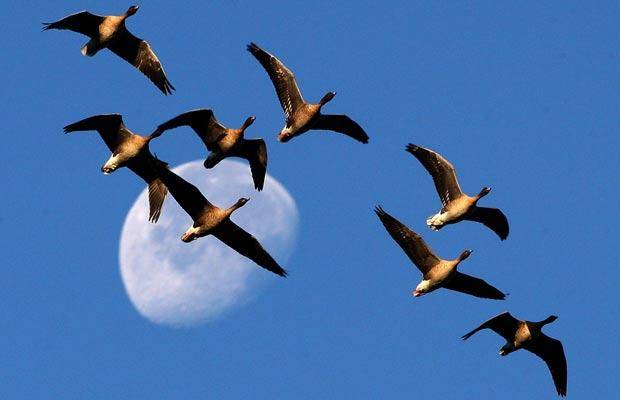 Эти задачи передаются из поколения в поколение и имеют такое же воспитательное значение, как и другие фольклорные произведения: пословицы, поговорки, песни, загадки, сказки.
1. Летела стая гусей. Навстречу летел ещё один гусь.
- Здравствуйте, сто гусей! - говорит гусь.
- А нас не сто гусей, - отвечает вожак стаи.
- А сколько?
- Столько да ещё столько да полстолько. Если прибавить ещё четверть столька, и ты с нами полетишь, тогда нас будет сто гусей.
Сколько гусей летело?
Ответ: 36

2. Летела стая тетеревов, увидела рощицу деревов. Решила передохнуть. Стали делить деревья. Если по одному дереву на каждого, то один тетерев лишний окажется. По два тетерева на дерево - лишним окажется дерево. Сколько было тетеревов и деревьев?
Ответ: 4 и 3

3. Стоит дуб. На дубу 12 сучьев. На сучьях - 52 ветки. На каждой ветке по 7 листочков. Всего листочков - 365. Что это? (Год, месяцы, недели, дни)

4. Шли две матери, две дочери и бабушка с внучкой. Сколько их было? (Трое)
Методы и формы обучения
Использование высказываний великих мыслителей для подкрепления и уточнения математических понятий и определений, для лучшего понимания и запоминания их имеет неоспоримое значение.
Натуральные числа – числа для счета. Это, простое, на первый взгляд, понятие имеет важный смысл и значение, а дети постоянно забывают, с какого числа начинаются эти числа. Если же привести слова немецкого математика Леопольда Кронекера «Натуральные числа создал любимый Бог, все другое – труд человека», то разговор на тему натуральных чисел приобретает другую окраску.
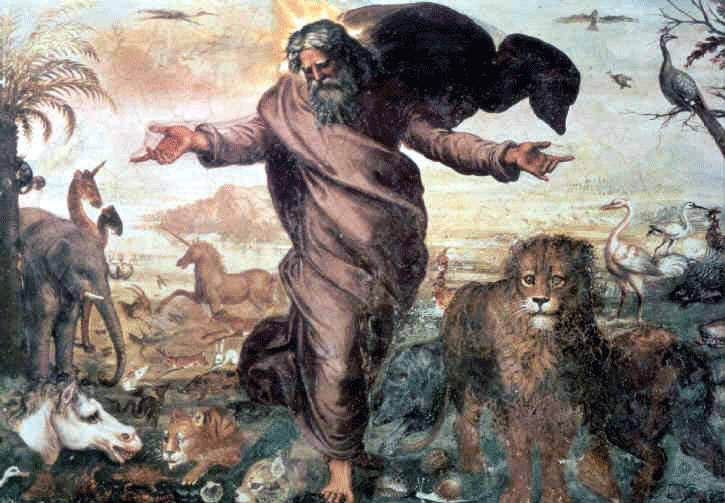 [Speaker Notes: Мы поговорили о содержании дидактических материалов, но большое значение имеют методы и формы обучения]
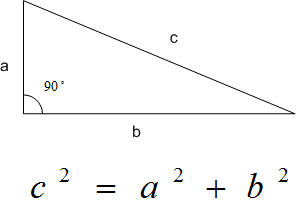 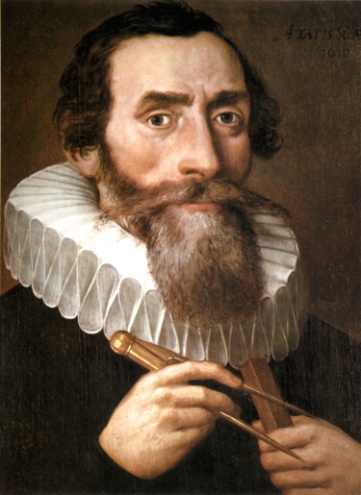 «Геометрия владеет двумя сокровищами: одно из них – это теорема Пифагора, а другое – деление отрезка в среднем и крайнем отношении (золотое сечение).  Первое можно сравнить с мерой золота; второе же больше напоминает драгоценный камень».
      Эти слова Кеплера побуждают заинтересоваться, разобраться, с должным почтением относиться и гордиться своими познаниями в этих вопросах. Иоганн Кеплер (1571-1630) – немецкий математик астроном, механик.
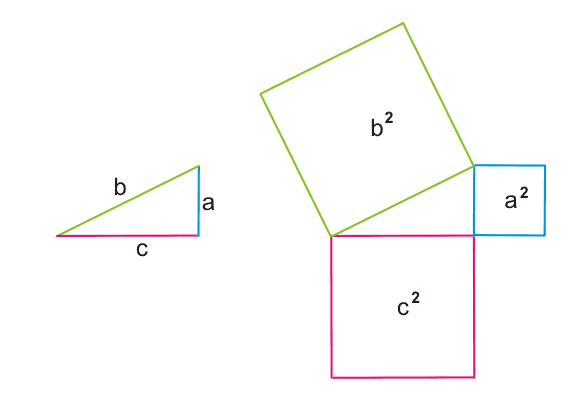 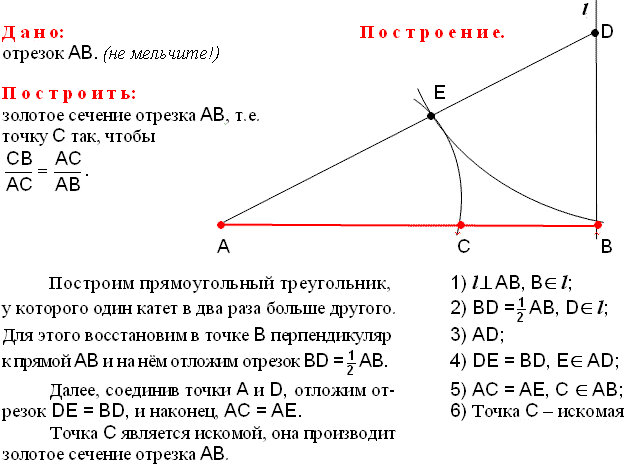 С понятием бесконечность дети знакомятся очень рано. И бесконечность ряда натуральных чисел они принимают спокойно. Но бесконечность множества чисел на отрезке координатной прямой изначально всех приводит в недоумение. В разговоре о бесконечности и пространстве можно немного отойти от материальной сущности понятий, а прикоснуться к умозрительной (философской) сущности вопроса. Основой этого разговора могут стать тезисы Великих:
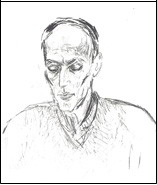 «Вселенная – это бесконечно малое, растворенное в бесконечно большом». Валентин Лукьянов (1936-1987) русский поэт
«Старше всех Бог, ибо он не рожден. Прекраснее всего Космос, ибо он – творение Бога, больше всего пространство, ибо оно вмещает все». Фалес из Милета  (624-547 г. до н.э.)  древнегреческий философ и математик
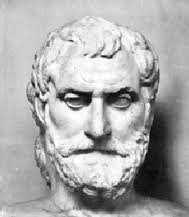 «С помощью пространства Вселенная охватывает и поглощает меня, а вот с помощью мысли я охватываю Вселенную» «Да и что же такое, наконец, человек в природе? Ничего в сравнении с бесконечным, все в сравнении с ничтожеством, середина между ничем и всем». Блез Паскаль  (1623-1662)  французский математик, физик,        христианский философ
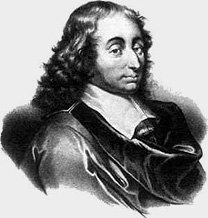 «Вселенная есть число, и все составные части ее суть числа. Положения о бесконечности адских мук заимствованы из известной математической теории о бесконечном». Игнатий Брянчанинов  (19 в.) епископ Кавказский и Черноморский.
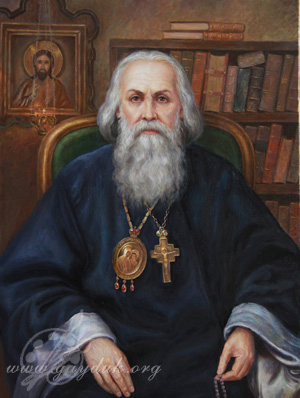 У многих выдающихся людей есть короткие, но содержащие много смысла, емкие, лаконичные высказывания культурно-развивающего характера, которые можно использовать в качестве эпиграфов на уроках.
Заповеди Пифагора:

     «Спеши делать добро лучше настоящим утром, чем наступающим вечером, ибо жизнь скоротечна и время летит»

     «Не делай ничего постыдного ни в присутствии других, ни втайне. Первым  твоим законом должно быть уважение к самому себе»

      «Огорчающий ближнего, едва ли сам избежит огорчения»
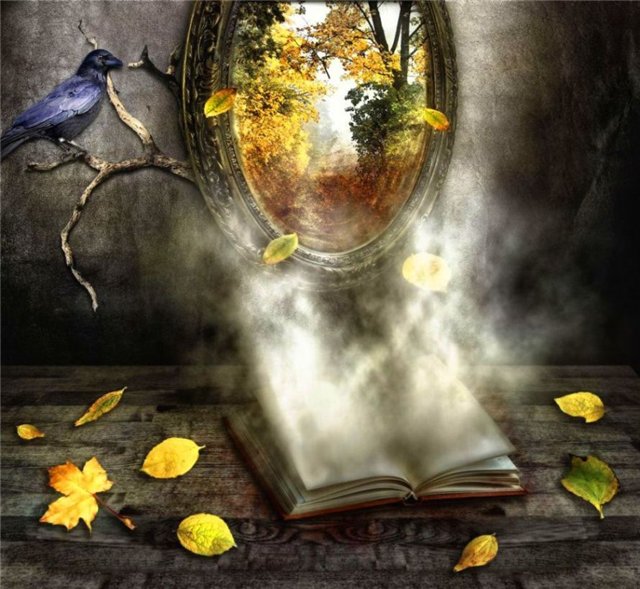 Математика и поэзия:
«Нельзя быть настоящим математиком, не будучи немного поэтом» Карл Вейерштрасс.
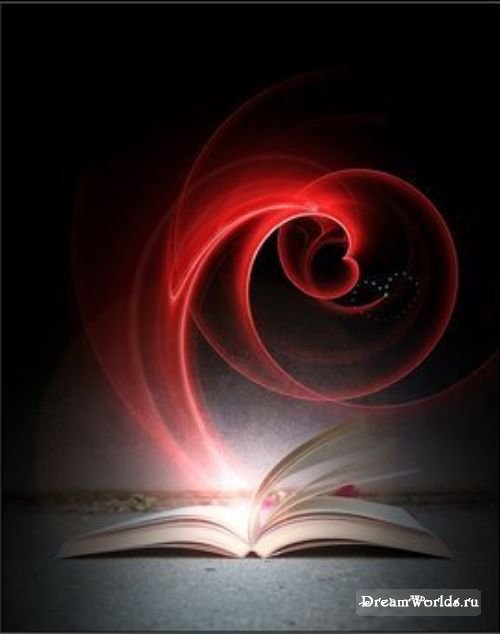 «Поэт должен видеть то, чего не видят другие, И это же должен и математик» Софья Ковалевская.
[Speaker Notes: Многие находят связь  между математикой и музыкой, м. и поэзией]
Экспериментальная и практическая деятельность
Но «Математику нельзя изучать, наблюдая, как это делает сосед!» сказал Нивен Айвен американский математик.  С ним согласятся все педагоги. И поэтому большую роль в формировании таких качеств, как аккуратность, трудолюбие умение работать по плану имеет экспериментальная и практическая деятельность учащихся. Проведение экспериментов, всегда увлекательно, исследуемый материал запоминается, понимание углубляется, устанавливаются метапредметные связи.
При знакомстве с числом , я всегда предлагаю проделать простой эксперимент: измерить длину окружности с помощью веревки и диаметр любого круглого предмета (банка, чашка, картонный, круг, ведро), а затем вычислить отношение этих длин.
        При сравнении результатов, которые оказываются у всех почти одинаковыми, детей охватывает восторг и удивление.
        А рассказ (презентация) о том, что это будоражило умы Великих математиков, и они постоянно пытались вычислить как можно точнее это «проворное и трудолюбивое число » подкрепляет причастность к великой магии математики.
        Дети с удовольствием принимают участие в поисках интересных фактов об этом числе (памятники, день этого числа, мнемонические правила, проведение других экспериментов приводящих к этому числу).
Духовно-нравственное воздействие через личность самого учителя
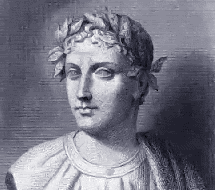 Деятельность учителя очень ответственна, что подтверждают слова Горация: «Новый сосуд долго пахнет тем, чем наполнили его  впервые» Квинт Гораций Флакк – древнеримский поэт «золотого века» римской литературы,  66-8 г. до н.э.
По словам К.Д. Ушинского, настоящего учителя и учеников роднит  «особенная теплота и задушевность отношений», основой которой являются духовные качества педагога: вера, любовь, честность, открытость, мудрость, красота души, манера поведения, речь.
Математическая наука неизбежно воспитывает в человеке целый ряд черт, имеющих яркую моральную окраску и способных в дальнейшем стать важнейшими моментами в его нравственном облике. Математика учит строить и оптимизировать деятельность, вырабатывать и принимать решения, проверять действия, исправлять ошибки, различать аргументированные и бездоказательные утверждения, а значит видеть манипуляцию и хотя бы отчасти противостоять ей.
В этой работе я попыталась показать, что и в содержании урока математики, и в методах и форме его проведения всегда находится повод затронуть струны духовности, морали, нравственности.
Ведь «между духом и материей посредничает математика»: сказал польский математик Хуго Штейнхаус.
Сложно сказать, что первично: воспитание через математику или понимание математики через духовность.  В заключение я хочу привести слова Карла Маркса: «Единственное занятие, которым я поддерживаю необходимое душевное равновесие, это математика».